SERious Summaries
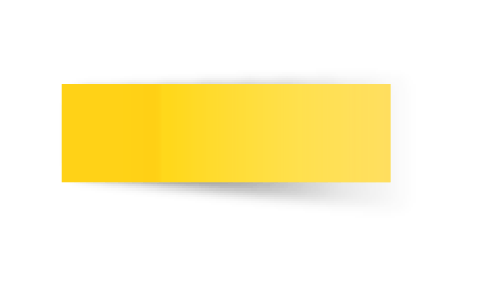 Season 1
Asking good questions
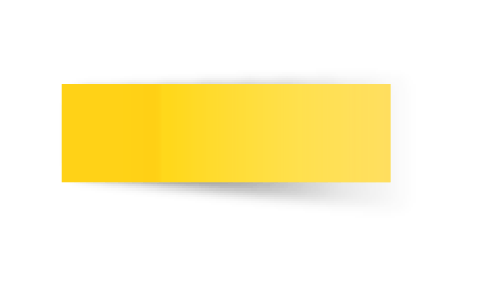 Episode 6
Summary prepared by Dr. Hailey Banack
Questioning the Questions with Dr. Maria Glymour
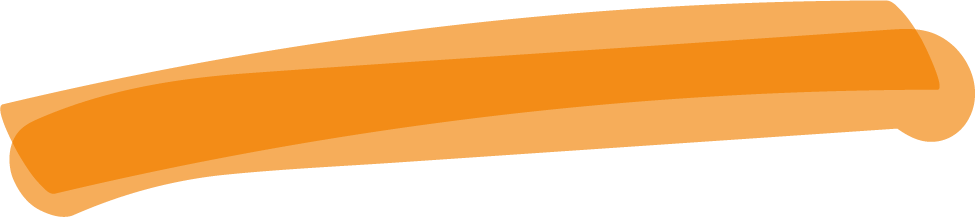 Why is it so important to ask good study questions? Why is it so hard to develop good study questions? Do all study questions need to be directly relevant for public health policy?  In this episode of SERious Epidemiology, we talk with Dr. Maria Glymour about what it means to ask a good study question and how we can get better at asking questions that will make a meaningful contribution to public health.
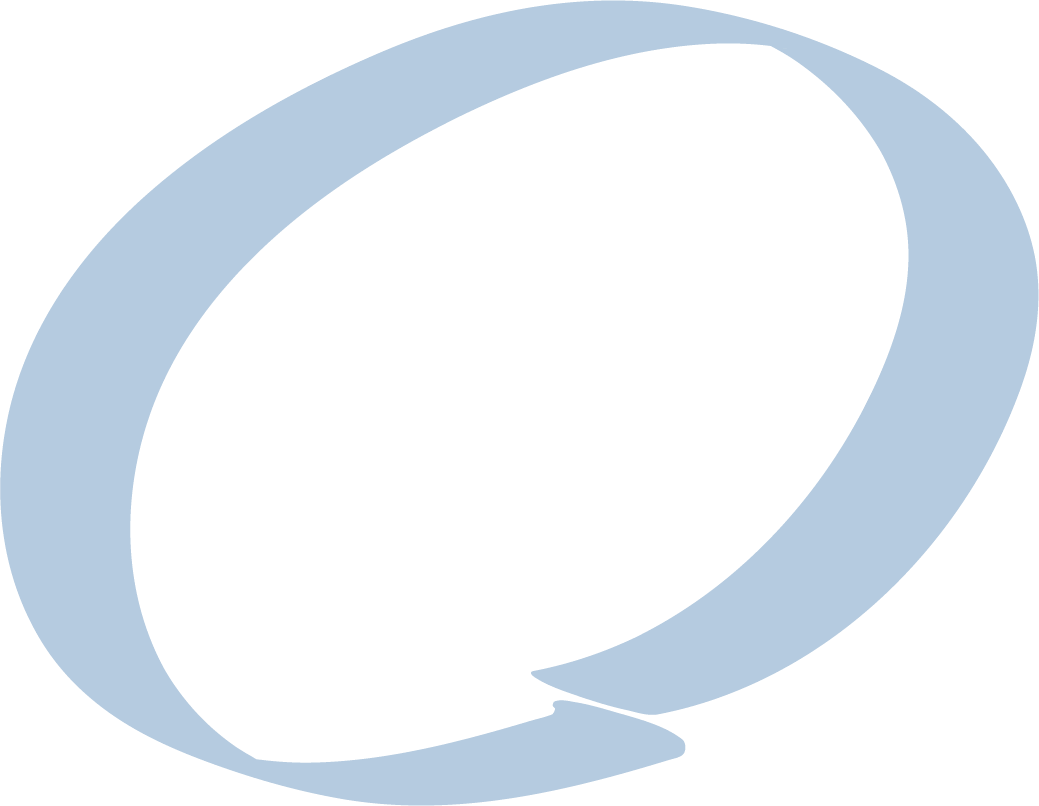 S1 E6
Episode Notes
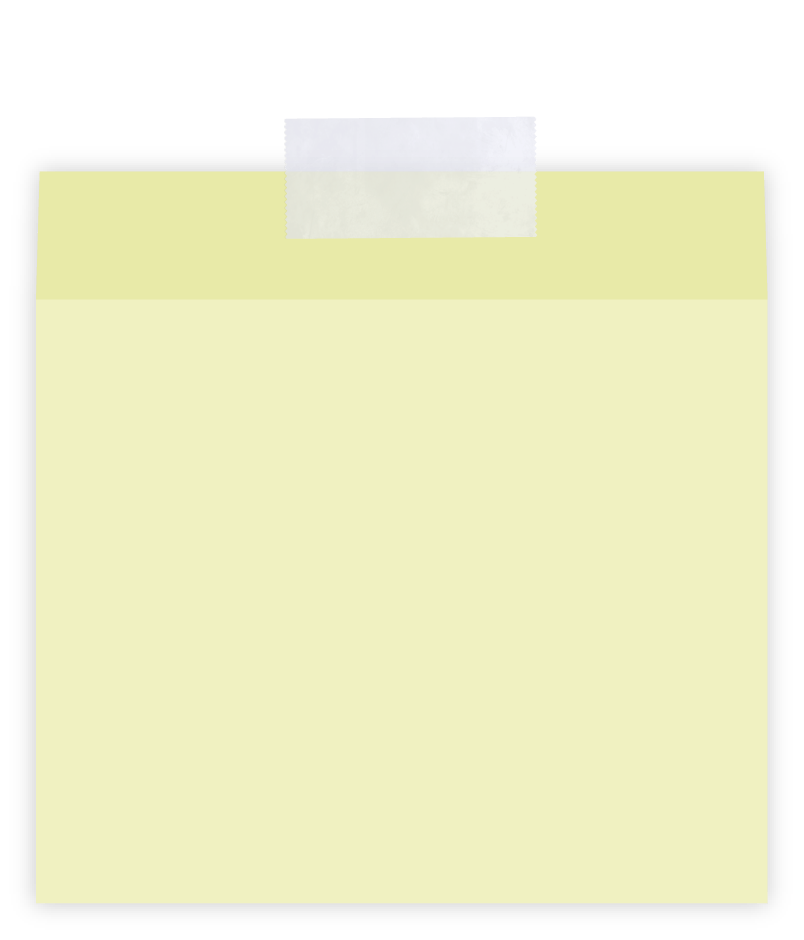 Includes a short summary and helpful resources
Asking good study questions is essential for improving public health, reducing health inequalities, and providing useful research.Good study questions can lead to immediate policy or intervention knowledge and enhance understanding of health mechanisms.There is a balance between questions that are immediately useful and those that build theoretical knowledge, influenced by feasibility and relevance.
Good questions should be both important and answerable.
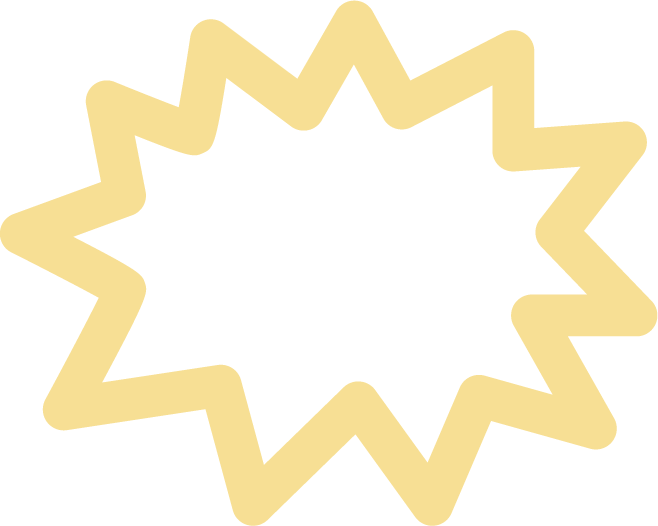 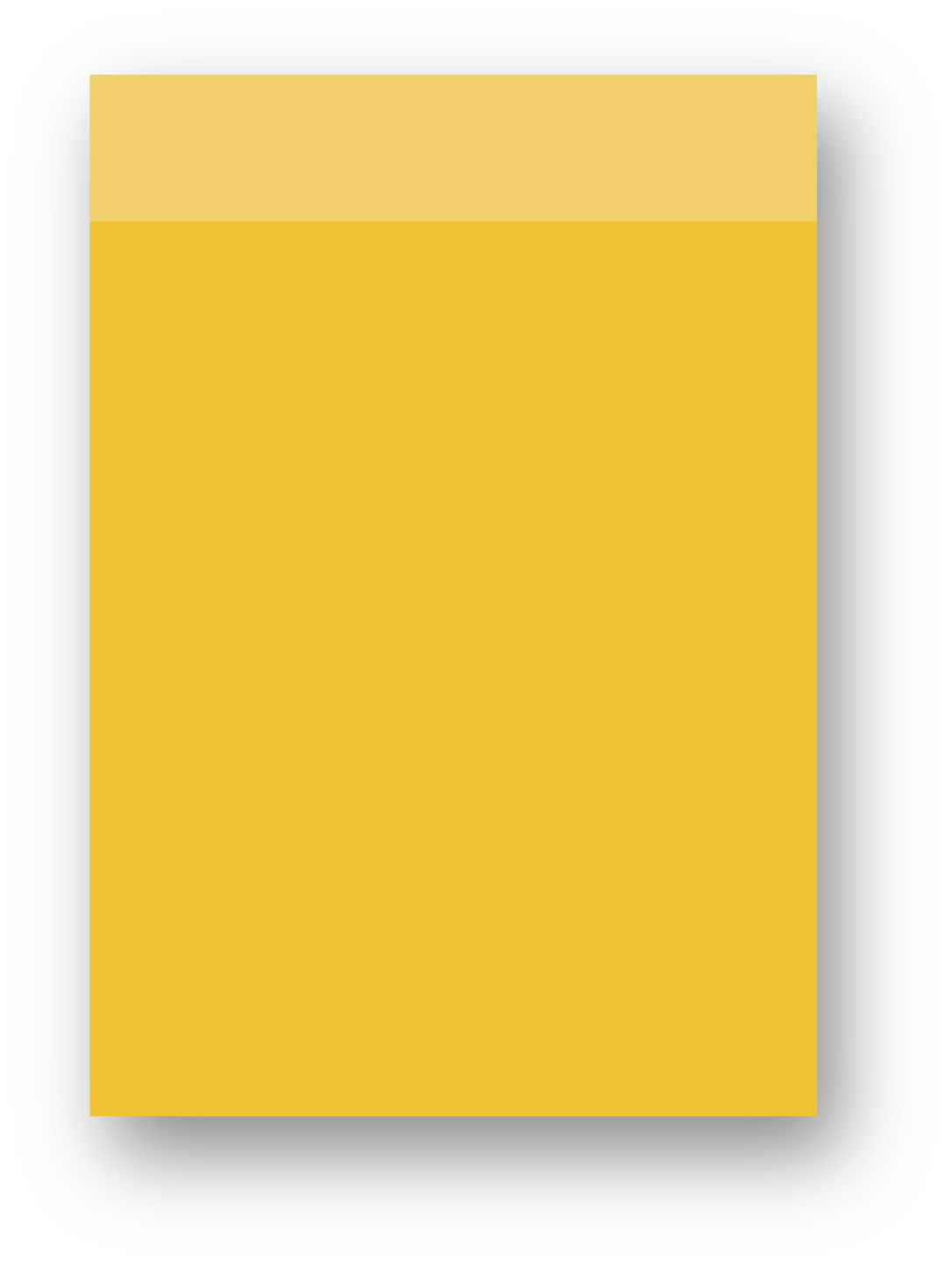 Clearly stating the larger motivating question and addressing feasible smaller pieces is crucial for answering big questions.
Who are the intended users of the evidence?
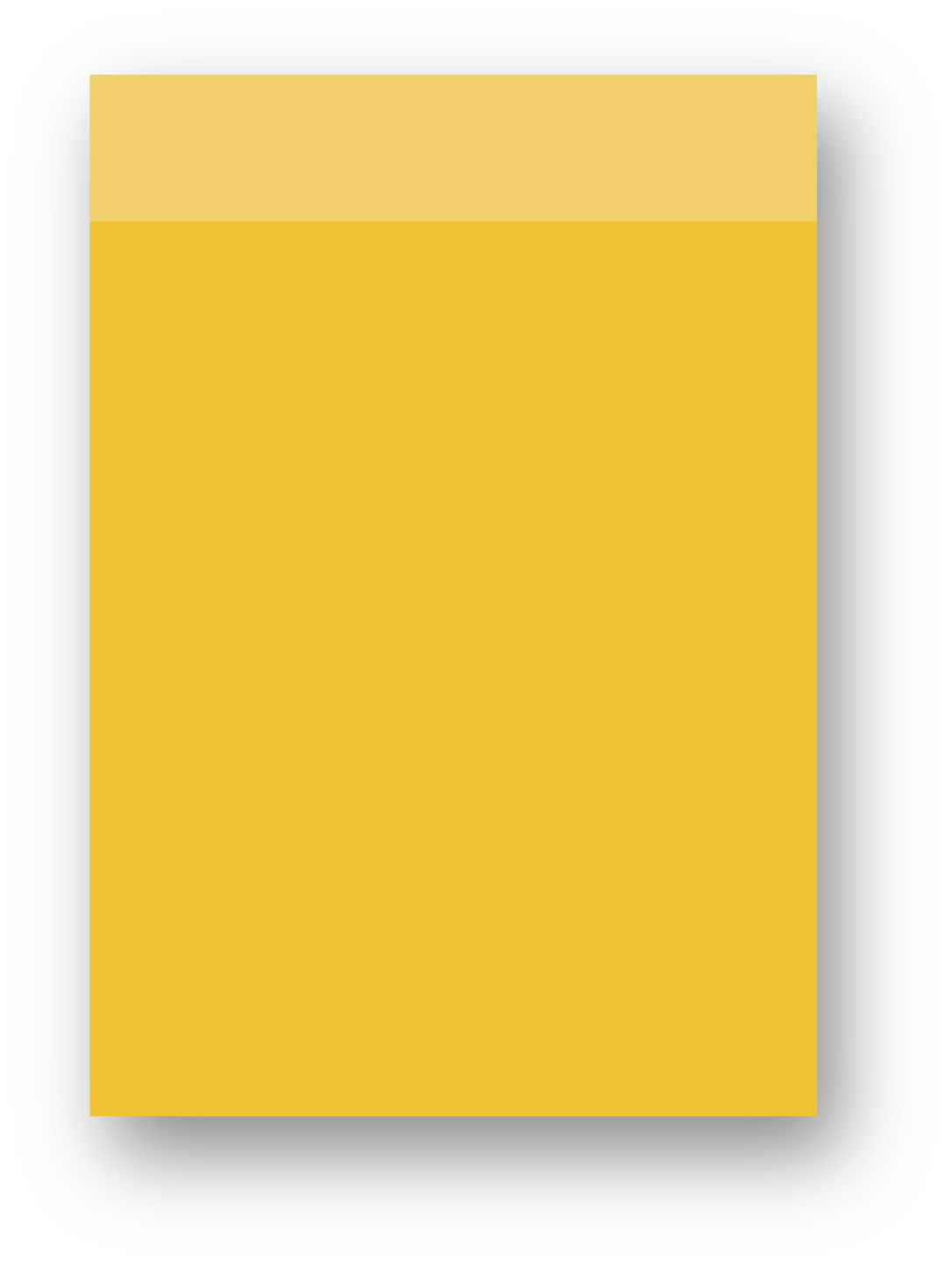 What data is available?
DAGs (directed acyclic graphs)
Predictions of inequalities in the early stages of the COVID-19 pandemic were based on knowledge of fundamental causes and social patterns.
Extremely useful tool for clarifying research questions, identifying confounders and for communication researchers and other experts (e.g., clinicians)
Effective DAGs require accurate representation of the research problem, can help reveal biases
DAGs should be integrated throughout training and linked with data generation and simulations for enhanced understanding.
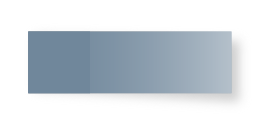 Research should aim to be policy-relevant, providing evidence that can guide important health policy
Epidemiology training often lacks theoretical foundations, which is essential for asking meaningful questions.
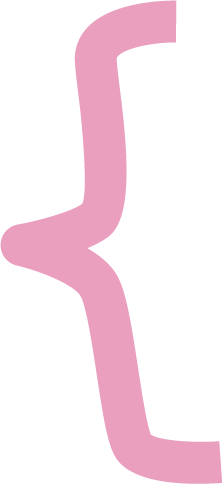 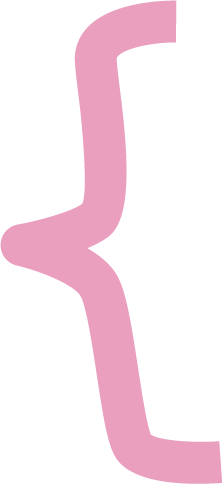 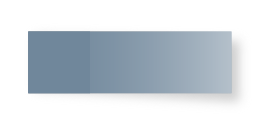 Health policy research should encompass various societal factors affecting health, not just healthcare.
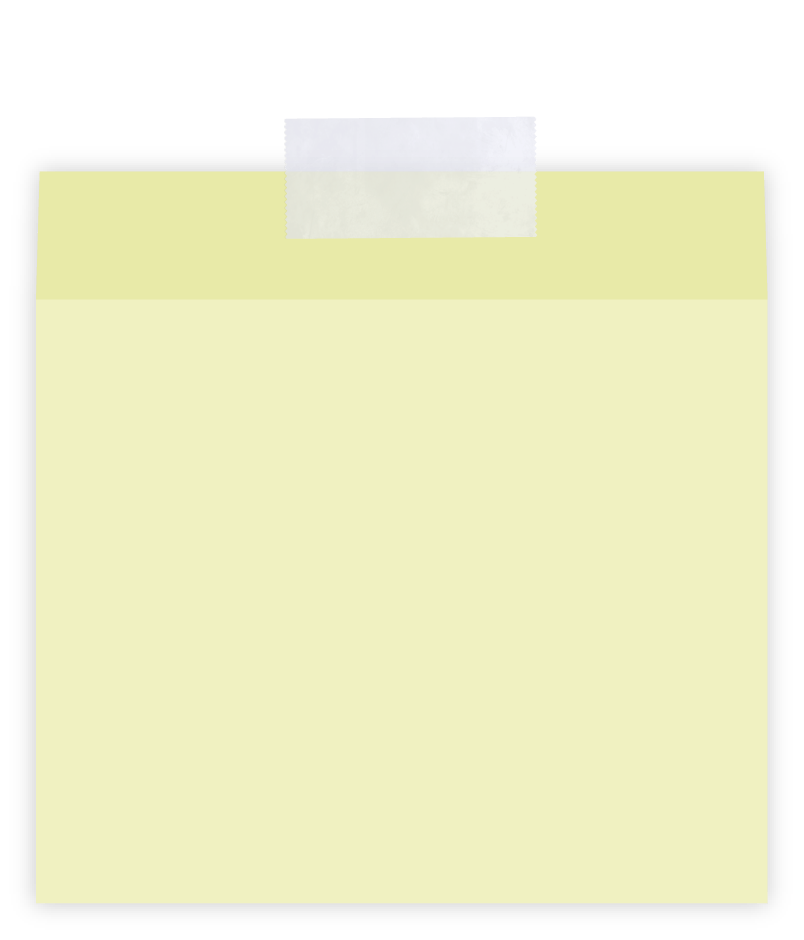 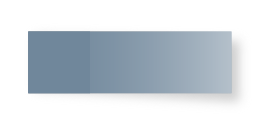 Research should have broader implications beyond data generation, aiming to inform and impact public health policy.
Balancing internal and external validity is necessary to consider broader applicability.
References discussed in this episode:
David U. Himmelstein, Robert M. Lawless, Deborah Thorne, Pamela Foohey, and Steffie Woolhandler, 2019. Medical Bankruptcy: Still Common Despite the Affordable Care Act American Journal of Public Health 109, 431_433. https://doi.org/10.2105/AJPH.2018.304901Hernán MA, Alonso A, Logan R, et al. Observational studies analyzed like randomized experiments: an application to postmenopausal hormone therapy and coronary heart disease. Epidemiology. 2008;19(6):766-779. doi:10.1097/EDE.0b013e3181875e61Maria Glymour and Rita Hamad, 2018. Causal Thinking as a Critical Tool for Eliminating Social Inequalities in Health. American Journal of Public Health 108, 623_623. https://doi.org/10.2105/AJPH.2018.304383Harper S, Strumpf EC. Social epidemiology: questionable answers and answerable questions. Epidemiology. 2012 Nov;23(6):795-8.doi: 10.1097/EDE.0b013e31826d078d.Sandro Galea, An Argument for a Consequentialist Epidemiology, American Journal of Epidemiology, Volume 178, Issue 8, 15 October 2013, Pages 1185–1191, https://doi.org/10.1093/aje/kwt172
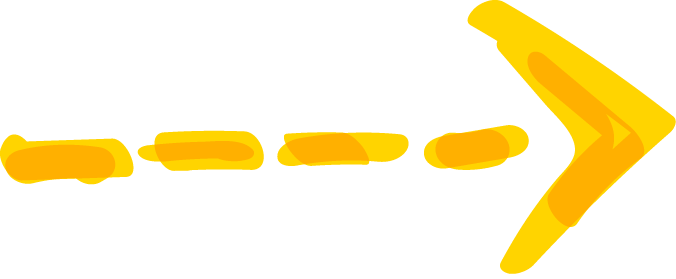 Acknowledgements
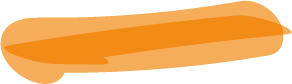 Co-hosts: Hailey Banack, Matt Fox

Special guest: Maria Glymour

Mahrukh Abid (UofT)
Sue Bevan (SER)